Gestion des listes d’attente en chirurgie après la COVID-19 et chirurgie ambulatoire
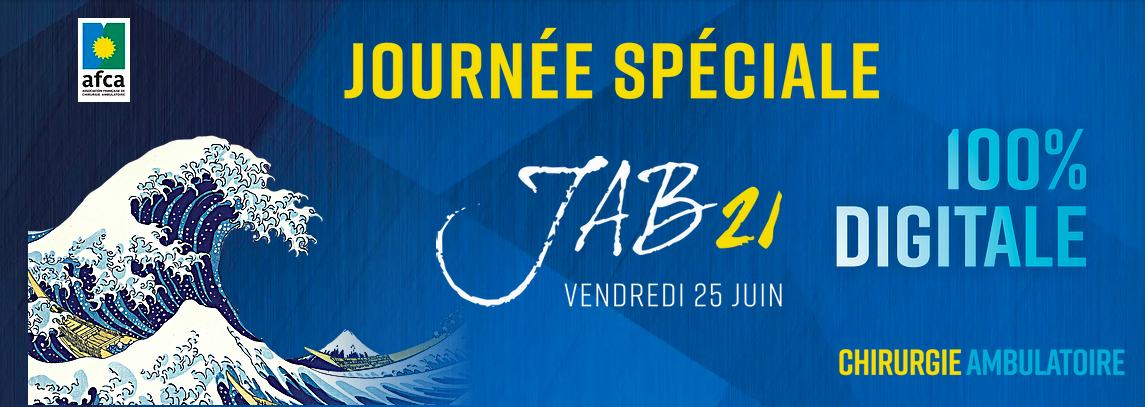 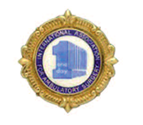 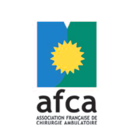 Professeure Corinne VONS
Service de chirurgie digestive, hôpital Avicenne, APHP, Bobigny
Faculté de médecine, Université de Sorbonne Paris Nord
Présidente de l’Association Française de Chirurgie Ambulatoire
24/06/2021
JAB 2021
1
Introduction
Pendant les vagues de l’épidémie COVID-19, les ressources (humaines) des établissements de soins ont été redirigées, les UCA prioritairement vidées
Déprogrammations d’interventions d’HC et de chirurgie ambulatoire 

Questions
Dans le reste du monde, à quel volume et à quels types d’actes ce retard accumulé correspond-t-il ?
Le temps pour le rattraper a-t-il été estimé ?

Quelles stratégies ont été suggérées  pour le résorber ? 
Quelle place a-t-elle été attribuée à la chirurgie ambulatoire pour y participer ?
24/06/2021
JAB 2021
2
Sommaire
Estimations du volume des déprogrammations chirurgicales dans le reste du monde et les résultats des modélisations réalisées pour leur rattrapage 
Pour toute la chirurgie
Pour certaines spécialités
Modélisation  aboutie 


Stratégies pour régler le problème des interventions en attente (+ celles déjà prévues)
Diminuer le volume chirurgical: traitements non chirurgicaux
Stratégies envisagées pour permettre diminuer l’arriéré
Place et enjeux de la chirurgie ambulatoire
Force des centres indépendants
24/06/2021
JAB 2021
3
1- Modélisations: chirurgies toutes confondues
24/06/2021
JAB 2021
4
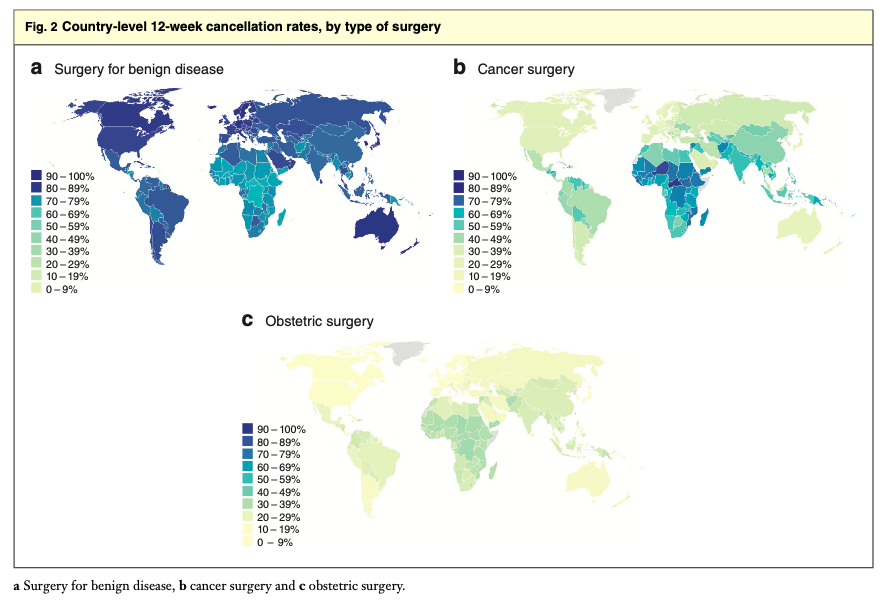 190 pays
24/06/2021
JAB 2021
5
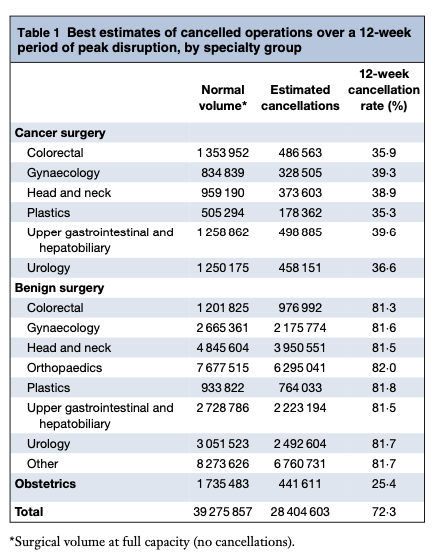 24/06/2021
JAB 2021
6
1- Modélisations: Chirurgies toutes confondues
24/06/2021
JAB 2021
7
Conclusion intermédiaire (1)
Toutes chirurgies confondues, le taux global mondial des déprogrammations chirurgicales est de 72 % (30 % si cancer et 80 % si bénin)


Première estimation: si augmentation de 20 % de l’activité il faudrait un an pour réaliser toutes ces interventions chirurgicales (en 2 ans si seulement 10 % d’augmentation de l’activité)
24/06/2021
JAB 2021
8
2- Modélisations: spécialités chirurgicales
24/06/2021
JAB 2021
9
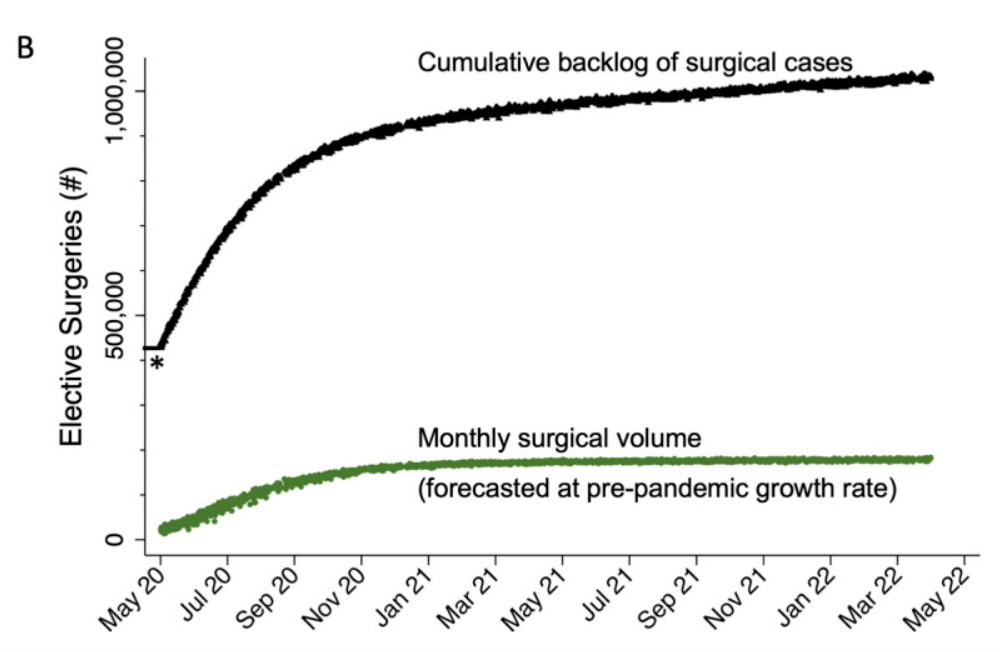 Chirurgie élective orthopédique
J Bone and Joint Surg 2020
Carnet chirurgical post-pandémique  sans croissance
Lorsque le système de santé retrouvera sa pleine capacité prévue avant la pandémie, il y aura un arriéré cumulé de > 1 million de cas chirurgicaux 2 ans après la fin du report. 
En supposant un taux de croissance pré-pandémique, il semble impossible de combler l'écart sur l'arriéré accumulé
24/06/2021
JAB 2021
10
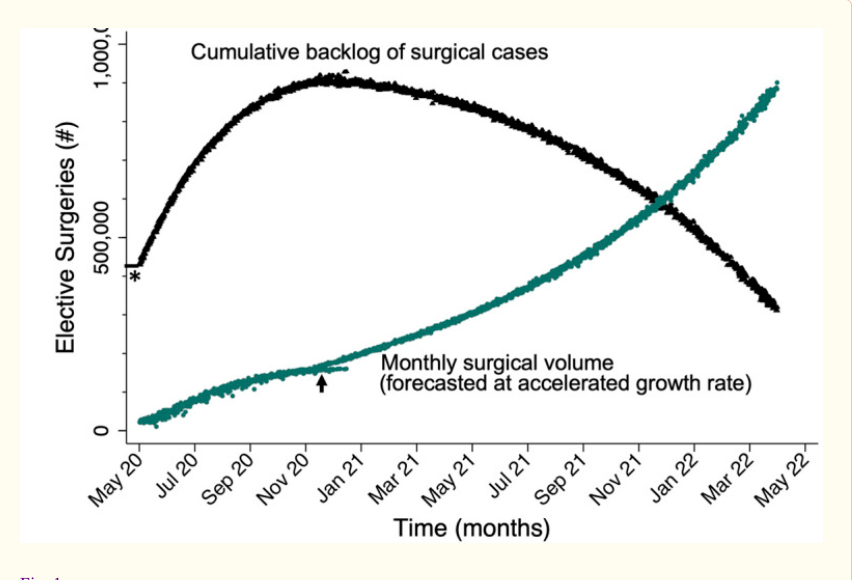 Chirurgie élective orthopédique
J Bone and Joint Surg 2020
J Bone and Joint Surg 2020
Carnet de commandes avec croissance accélérée 
Dans un scénario de croissance accélérée il faudrait tout de même plus de 2 ans pour mettre fin à l'arriéré cumulé 
Dans ce modèle, le nombre de cas à effectuer à 2 ans serait > 5 fois le volume mensuel de cas pré-pandémique prévu.
24/06/2021
JAB 2021
11
2- Modélisations: spécialités chirurgicales
24/06/2021
JAB 2021
12
2- Modélisations: spécialités chirurgicales
24/06/2021
JAB 2021
13
2- Modélisations: spécialités chirurgicales
24/06/2021
JAB 2021
14
Mais il y a en plus des interactions, des compétitions dans les blocs entre ces spécialités
[Speaker Notes: Mais il y a des intéractions, des compétitions dans les blocs entre ces spécialités]
3- Chirurgie pédiatrique. Modèle très évolué
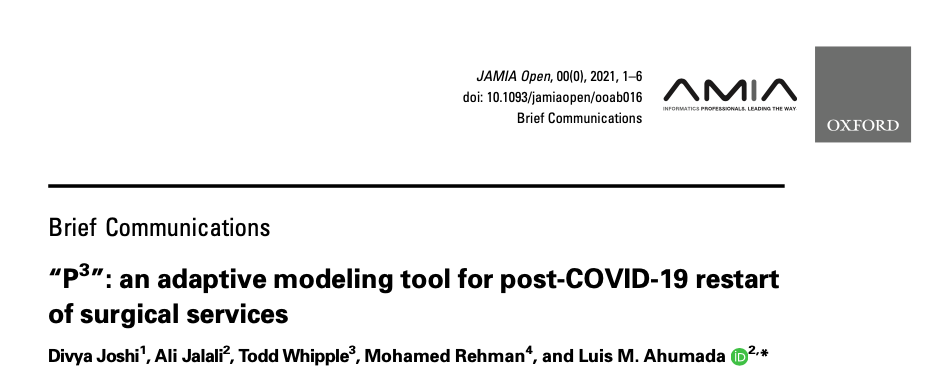 24/06/2021
JAB 2021
15
Méthodes: Fonctions mathématiques
Une approche à trois variables a été utilisée.

1. Projection dans le temps : calcul du  temps nécessaire pour éliminer l'arriéré d’interventions associé à celles déjà programmées  

2. Estimation en matériel: estimation avec précision des besoins en équipements de protection 

 3. Optimisation des heures supplémentaire: Détermination de la bonne combinaison de salles et d'heures pour aider à minimiser les heures supplémentaires du personnel 

Création d’un ensemble de scénarios où variaient le nombre de salles, les heures de fonctionnement et les jours de la semaine
24/06/2021
JAB 2021
16
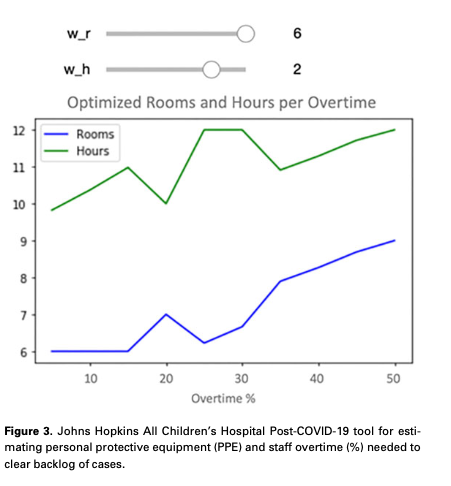 Optimisation des blocs
Nombre de
salles d’op
Chirurgie pédiatrique

Taux de déprogrammation: 70.9%

Estimation de l'élimination de l'arriéré 
 :      45 semaines.
Moins de blocs opératoires mais des occupations plus longues, 
ou plus de blocs opératoires et des occupations plus courtes			
avec des différentiels de coûts d'heures supplémentaires
Taux d’occupation
Des salles d’op
éliminer l’arriéré
éliminer l’arriéré
24/06/2021
JAB 2021
17
Sommaire
Estimations du volume des déprogrammations dans le reste du monde et modélisations pour le rattrapage 
Pour toute la chirurgie
Pour certaines spécialités
Modélisation  aboutie 


Stratégies pour régler le problème des interventions en attente (+ celles déjà prévues)
Diminuer le volume chirurgical: traitements non chirurgicaux
Stratégies envisagées pour permettre diminuer l’arriéré
Place et enjeux de la chirurgie ambulatoire
Efficience la force des centres indépendants
24/06/2021
JAB 2021
18
1- Alternatives thérapeutiques pour des pathologies habituellement chirurgicales
Diminuer l’activité chirurgicale classique
Antibiothérapie de l'appendicite aiguë non compliquée : peut être
Promouvoir la chirurgie cardiaque et vasculaire endovasculaires : OUI
Traitement médical de l'arthrose ?: BOF
Traitement non opératoire des fractures de la hanche:  NON
24/06/2021
JAB 2021
19
2- Stratégies suggérées dans la littérature pour augmenter l’activité chirurgicale
Augmenter le temps d’occupation des salles (ouverture plus tard le soir, ouverture le week-end)
Augmenter le travail des soignants avec des heures de travail comptées supplémentaires
Recruter des professionnels de soins à la retraite
24/06/2021
JAB 2021
20
3- Place et enjeux de la chirurgie ambulatoire pour diminuer l’arriéré
Permet une qualité des soins et une sécurité des patients comparable à l’HC

Éviter que le patient soit infecté par la COVID, et diminue les infections nosocomiales

Plus efficiente et peut ainsi augmenter la « capacité » des services de chirurgie
Durée op et de prise en charge diminuée
D’autant plus en en centre indépendant de chirurgie ambulatoire
24/06/2021
JAB 2021
21
[Speaker Notes: On va voir, on sait]
1- Permettre une qualité des soins et une sécurité des patients comparable à l’HC
Comparaison chirurgie ambulatoire à hospitalisation complète
24/06/2021
JAB 2021
22
2- Permet d’avoir une meilleure efficacité opérationnelle
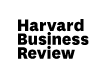 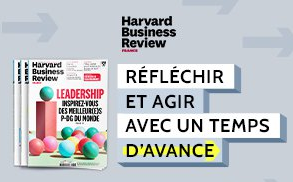 5 stratégies que les leaders de la santé peuventutiliser aujourd'hui pour une meilleure efficacité opérationnelle et équité dans l'accès aux soins
1-Relancer efficacement la chirurgie élective 
2-Développez des algorithmes cohérents, transparents et sensibles aux biais pour la priorisation chirurgicale. 
3- Augmenter la capacité chirurgicale en passant à la chirurgie ambulatoire. 
4- Former des équipes dédiées pour améliorer l'efficacité du bloc opératoire 
5- Pensez au-delà de la semaine de travail traditionnelle de cinq jours.
24/06/2021
JAB 2021
23
[Speaker Notes: Ces conqs stratgies proposées par la Haevard Business review;]
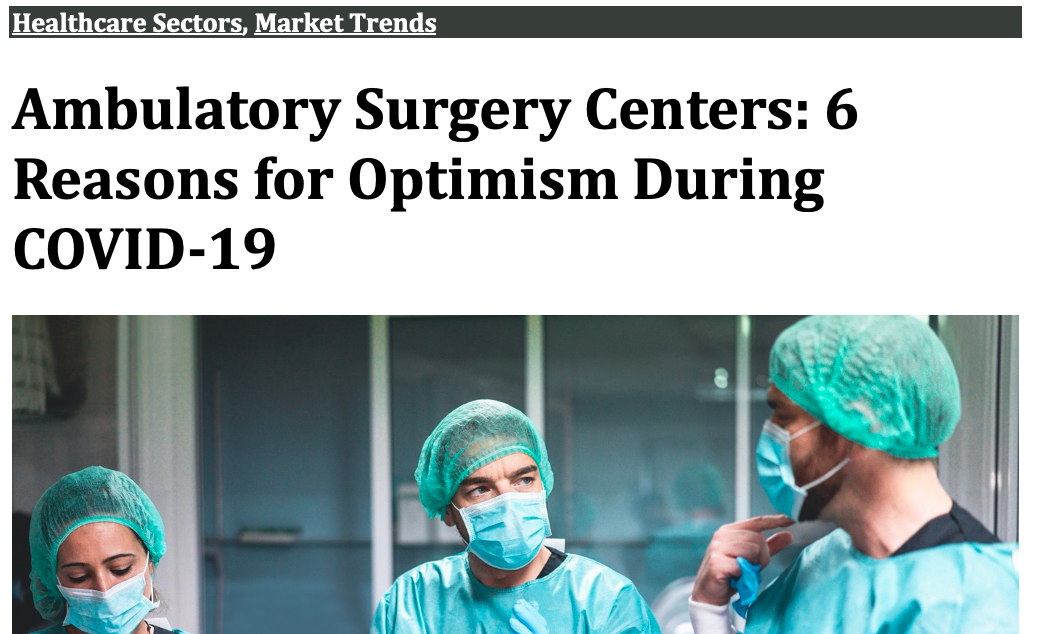 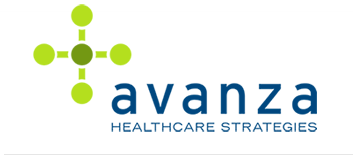 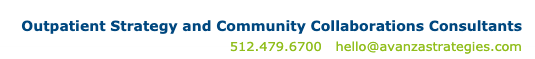 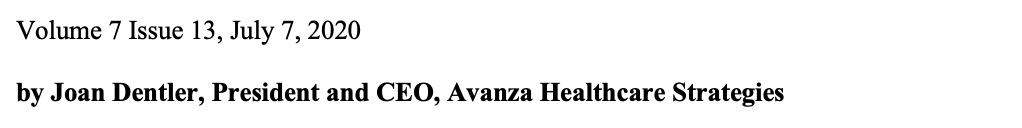 La force des centres indépendants de chirurgie ambulatoire : seule façon d'être optimiste pendant et après COVID 19
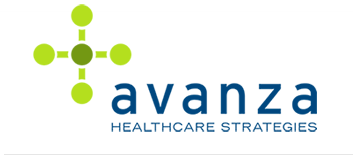 Les patients chercheront ces centres pour des raisons de sécurité (et d’économies ) selon une étude, le taux d’infection postopératoire est six fois inférieur pour ces centres indépendants que pour les centres d’HC.
Les poussées de la COVID-19 continueront de pousser les procédures vers ces centres .

Ces centres peuvent facilement accroître la capacité de service de chirurgie (prolonger en toute sécurité les heures et/ou les jours d’ouverture )
Les procédures de ces centres sont fondées sur des preuves de sécurité et d’efficience.
24/06/2021
JAB 2021
25
[Speaker Notes: Voyons en la démonstration]
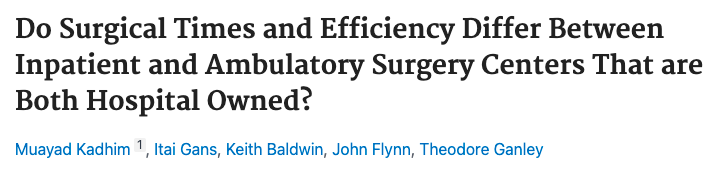 Evaluer les différences dans le temps chirurgical de reconstruction primaire du ligament croisé antérieur (ACLR) 
et l'efficacité du travail en salle d'opération entre les services d’HC  et ambulatoires au sein du même établissement

RLCA primaire soit en HC, soit en ambulatoire par un seul chirurgien orthopédiste : dure opératoire et efficience

153 chirurgies en HC et 74 en ambulatoire
Les chirurgies RLCA en ambulatoire étaient de durée plus courte que celles en HC (P<0,0001).
Le temps de rotation médian était plus long en HC vs en ambulatoire. 
L'efficacité du travail (travail effectué avant midi) était de 72,5% en ambulatoire et de 49,5% en HC, P<0,0001.

Si 2 chirurgies RLCA étaient réalisées consécutivement, la journée de chirurgie durait 6 heures en ambulatoire contre 9 heures en HC.
24/06/2021
JAB 2021
26
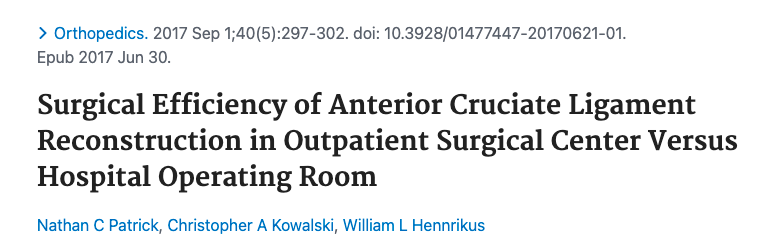 Patients pédiatriques, âgés de 12 à 18 ans (âge moyen, 15,9 ± 1,5 ans), 
Reconstructions du LCA par un seul chirurgien orthopédiste entre 2009 et 2014. 

49 reconstructions du LCA ont été réalisées chez des athlètes en bonne santé, dont 28 chirurgies au CSO (âge moyen, 15,7 ± 1,3 ans) et 21 chirurgies à l'hôpital (âge moyen, 16,1 ± 1,8 ans). 

Temps total de bloc opératoire amélioré de 30 minutes en moyenne (P = 0,0001) 
Moins de personnel total (P = 0,0002). `
Rotation: Changements de chirurgiens et d'infirmiers se sont produits 6 et 2,5 fois respectivement dans la salle d'opération du centre indépendant et de l'hôpital,. 

L'efficacité de la procédure était plus grande dans le centre indépendant .
24/06/2021
JAB 2021
27
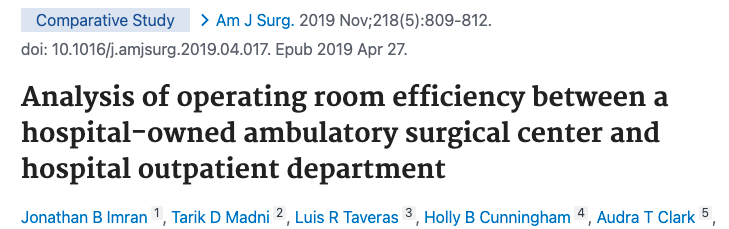 24/06/2021
JAB 2021l
28
Tous les temps au bloc opératoire sont significativement réduits en centre indépendant
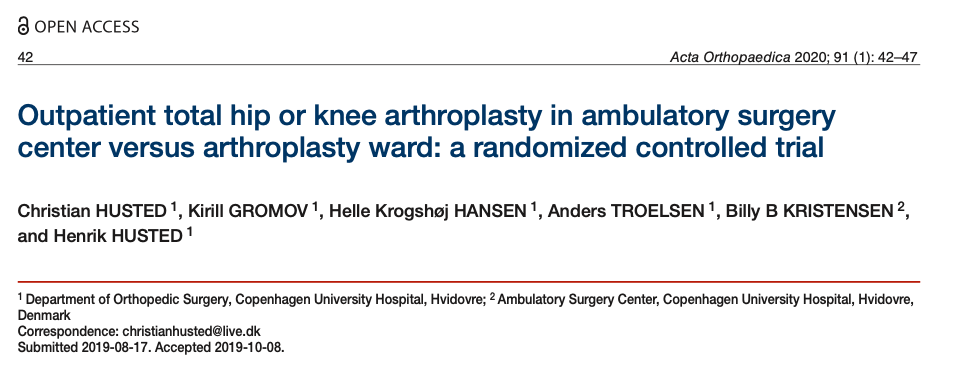 Pour l’arthroplastie du genou, le % de 
patients sortant le jour même plus élevé 
si la prise en charge se fait dans un centre
indépendant vs si la chirurgie ambulatoire
 est gérée dans un service d’hospitalisation
 complète
24/06/2021
JAB 2021
29
Conclusion (1)
Le volume des actes chirurgicaux déprogrammés pendant l’épidémie COVID-19 et devant être « rattrapés » est très important (taux moyen 72 %): déjà perte de chance pour les patients, déjà augmentation des coûts liés aux complications par manque de soins, et la phase de traitement de l’arriéré est devant nous

Actuellement, aucun pays n'est vraiment après la crise COVID, et il n'y a aucun vrai rapport sur la reprise de l'arriéré des interventions chirurgicales
24/06/2021
JAB 2021
30
Conclusion (2)
Des essais de modélisation on montré que le temps de rattrapage dépendait du volume de l’arriéré et surtout des moyens mis en place pour augmenter l’activité chirurgicale

Si seule la capacité pré pandémique de l’activité actuelle chirurgicale est disponible, l'arriéré ne disparaîtra jamais.
24/06/2021
JAB 2021
31
Conclusion (3)
Même avec une augmentation de l’activité des blocs opératoires, cela peut prendre de plusieurs mois voire plusieurs années 

Une accélération du développement de la prise en charge chirurgicale ambulatoire en unité dédiée voire en centre indépendant pour un nombre croissant d’actes et de patients est une stratégie particulièrement efficace pour utiliser moins de moyen, risquer moins de contamination, d’assurer qualité et sécurité et confort aux patients
24/06/2021
JAB 2021
32
24/06/2021
JAB 2021
33
Global Ambulatory Surgery Center Market – Industry Trends and Forecast to 2027
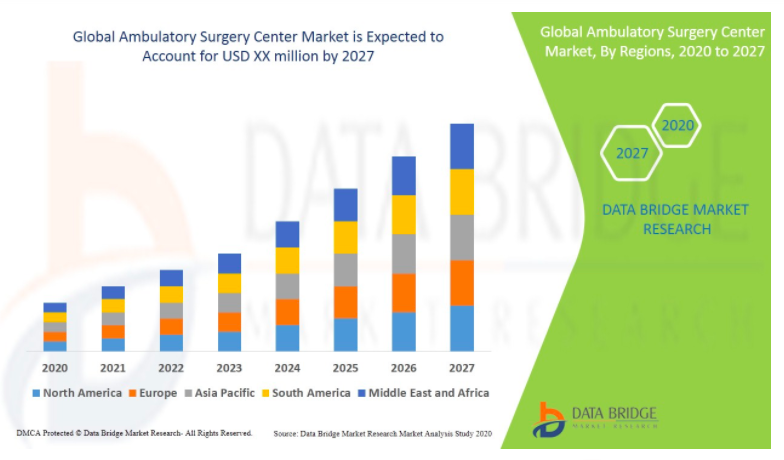 24/06/2021
JAB 2021
34
24/06/2021
JAB 2021
35